BOARD OF GOVERNORS
Student Affairs Committee
Excessive Alcohol Use on Campus: 
An Introduction


University of Central Florida
June 18, 2009
[Speaker Notes: Maribeth: Intro and slides 1-3, 3-5 minutes]
Common Sense
We cannot expect students to say “no” to harmful drinking and other drug use when their environment tells them YES.
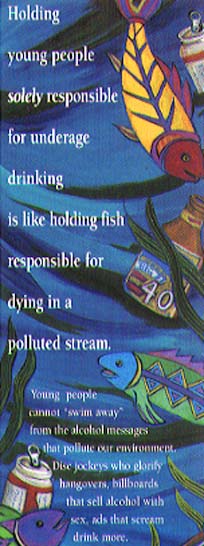 [Speaker Notes: Maribeth: Intro and slides 1-3, 3-5 minutes]
Setting the Context for Campus & Community Collaboration
“Basically, having programs to reduce binge drinking on college campuses in the absence of broad-based community interventions is a bit like rearranging deck chairs on the Titanic.” 
	 Dr. Timothy Naimi, of the Centers for Disease Control
[Speaker Notes: Maribeth]
Leadership is Critical
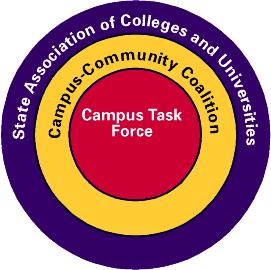 [Speaker Notes: Maribeth]
College Drinking and Its Consequences: National Scope
1,700 alcohol-related unintentional deaths among students 18-24.
696,000 students between 18-24 are assaulted by another student who has been drinking
97,000 students between 18-24 are victims of alcohol-related sexual assault or date rape
Hingson 2005
[Speaker Notes: Chris: Scope of the problem slides 4-11.  7 minutes]
College Drinking and Its Consequences: Statewide Scope
(2008 Florida Core Survey  n=6,299)
Student drinking prevalence in the previous year:
       2 in 3 reported drinking alcohol in the past 30 days
       1 in 6  reported drinking 3xs per week or more 
   Negative consequences related to reported drinking:
       1 in 3 reported driving under the influence. 
       1 in 6 reported being hurt or injured.  
       1 in 9 reported “having been taken advantage of  sexually” 
       1 in 20 reported unsuccessful attempts to stop drinking
[Speaker Notes: Hangover: High-risk drinkers averaged 6.5 times annually.
Driving under the Influence: High-risk drinkers averaged 5 times annually.
Injuries: High-risk drinkers averaged almost 3 injuries annually.
Sexual assault: High-risk drinkers averaged  2.5 incidents annually.]
Contributing Factors in the Campus Environment
Many students arrive at college believing that heavy, even dangerous drinking is the norm, which can be reinforced by campus life.
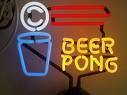 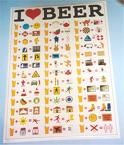 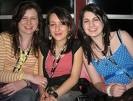 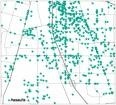 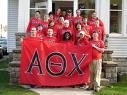 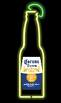 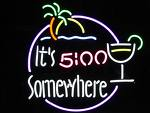 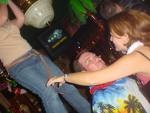 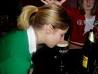 [Speaker Notes: Chris]
Contributing Factors in the Campus Environment
Students are bombarded by alcohol advertising, which glorifies the student drinking culture and promotes high-risk consumption.
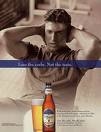 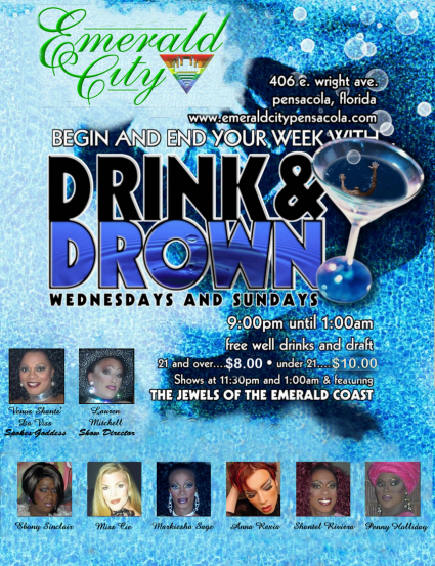 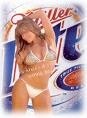 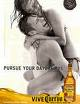 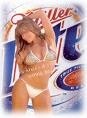 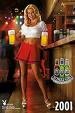 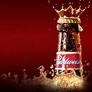 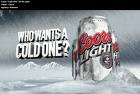 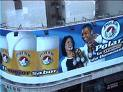 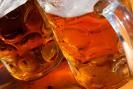 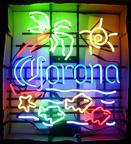 [Speaker Notes: Chris]
Contributing Factors in the Campus Environment
It is easy for college students to obtain free or inexpensive alcohol, either from acquaintances or local retail outlets.
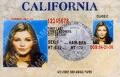 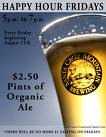 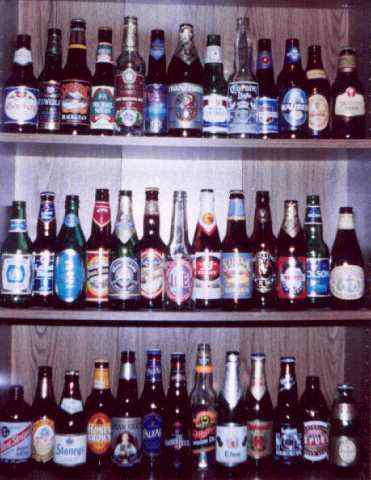 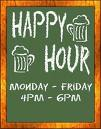 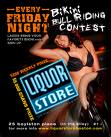 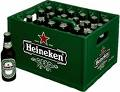 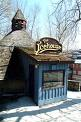 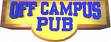 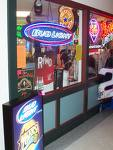 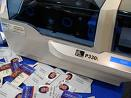 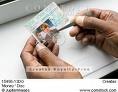 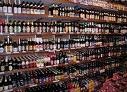 [Speaker Notes: Chris]
Contributing Factors in College Communities: Drink Promotions
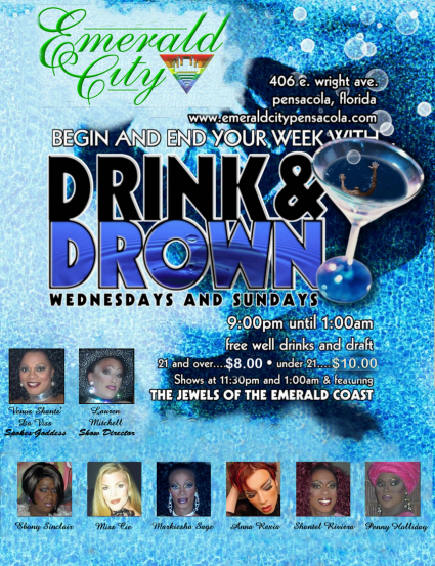 Thursday,  Free Drinks All Night to Everyone
Ladies Drink FREE til 12 Guys $1 Drinks til 12
Tuesday Drinking with Lincoln- Penny Drafts
Bombs Away Friday. $2 Jaeger  Bombs $1 Drafts til 12
Monday, Free Drinks, Shots and Drafts til 12
All You Can Drink Sundays!  FREE Wells and Drafts
Power Hour Wednesday!    60 Songs,  60Shots,          60 Minutes
Slamming Saturdays! $1 Cover before 11. $1 Drafts, $2 Wells, $3 Bombs
Wasted Wednesday! FREE Wells til 12.  FREE Drafts all Night
[Speaker Notes: Chris]
Key Strategies of a Comprehensive Campus & Community Approach
Individual factors (students)
Peer factors (students) 
	    AND
Institutional factors		
Community factors
Public policy
Environmental
Management
[Speaker Notes: Chris]
Underage and Risky Drinking: A Campus & Community Concern
*2006-08 Underage Alcohol Related Deaths: 60 
*FY2008-2009                                            Emergency Department Alcohol-Related Visits (under 21 years of age) Average 250 cases per month
Average cost $1.4M per month                            in charges. Reimbursement rate                          is  approximately 10%
*Orange County Medical Examiner-Alcohol related data 
**Local County Hospital ED  Alcohol-Related Data (Under 21)
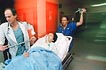 [Speaker Notes: Tom: slides 11-16]
A Campus & Community Solution:
Coordination and Collaboration between:
University Efforts
Enforcement Efforts
Responsible Hospitality        
Administrative Efforts
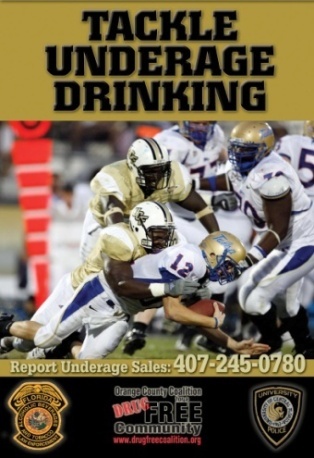 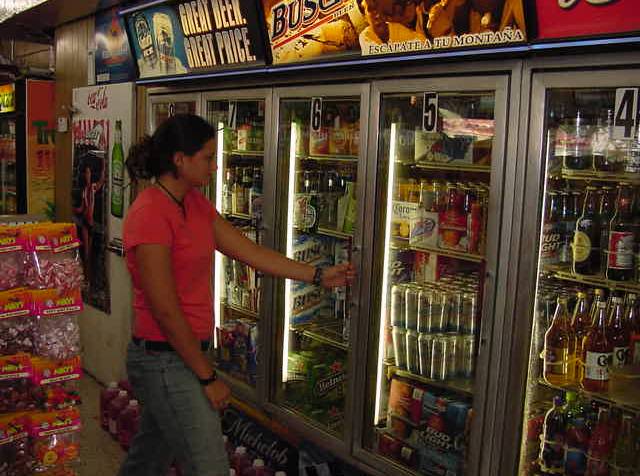 University Efforts
Prevention and Intervention Priorities:
	Provide at-risk students access to substance use screening, intervention and referral to treatment

   Provide pre-matriculation online education and "booster" sessions provided in Residence Life

   Support Peer Education & Advocacy

   Support for Campus & Community Environmental Management Strategies
Enforcement Efforts
Focus Areas:

- Vendor Compliance Checks                           

- House Parties 

Key Issues:

- Increase Coordinated Enforcement Details

- Complaints in Residential Neighborhoods

- Legal Consequences of Underage Drinking

- Health-Related Consequences of Underage Drinking
Responsible Hospitality
Focus Areas:

- Responsible Hospitality

- Vendor Training Programs

- High-Risk Drink Promotions 

Key Issues:

- Short-Term vs. Long-Term Business Models 

- Availability of Cost Effective Vendor Training   Programs


- Illegal Access to Alcohol through Fake Identification and/or Inconsistent ID Checks
Administrative Efforts: Winter Park Ordinances
Require a Permit to sell alcohol after 11:00 pm
  		3 violations within 3 month period results in 	reduced hours for alcohol sales
  Illegal Open House Party Ordinance
  		Owners and landlords held responsible for 	illegal open house parties
			First Violation – Written Notice
			Second Violation - $1,000 Fine 
			Third Violation - $2,000 Fine
Continuing the Conversation:
- Heightened Awareness on Campus
   - Collaboration with Community Coalitions
   - State University Best Practices 
   - State Statutes and Local Ordinances
     For additional Information contact:
	Maribeth Ehasz, Ph.D University of Central Florida 
        phone: 407 823 4372 email: mehasz@mail.ucf.edu
   Tom Hall, University of Central Florida
        phone:407 823 0869 email: tvhall@mail.ucf.edu
   Maureen Miller, University of Florida
        phone: 352-392-1161, ext 4261 email:  emm@ufl.edu
	Chris Franzetti, Florida State University 
        phone: 850-445-3674  email:  chrisfranzetti@aol.com
	A special thanks to Senta Goudy, State of Florida DCF, Beth DeRicco, Higher Education Center,  and Bill DeJong, Outside the Classroom for their assistance in developing this presentation.
[Speaker Notes: FHE-ASAP is our state coalition. It has operated since 2001. FHE has __ member institutions. 
Chris Franzetti of FSU is the Past Chair, Tom Hall of UCF is the current Chair, and Maureen Miller of UF is the Chair Elect.  
FHE-ASAP will work with the BOG to identify best practices in the SUS system related to Substance use environmental prevention strategies.]